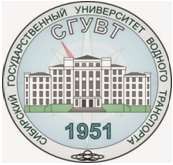 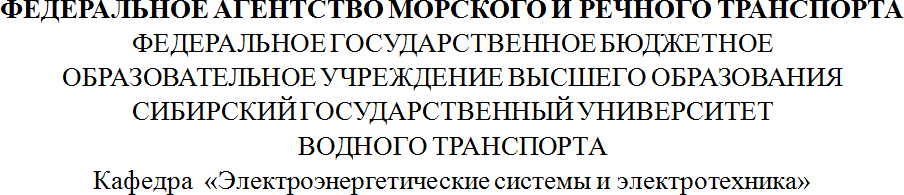 Влияние электромагнитных помех на ток замыкания на землю в сетях среднего напряжения
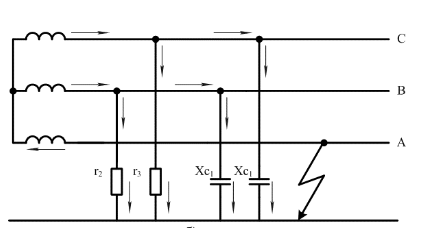 Составила: д.т.н., доцент Е.В. Иванова
2
Емкостной ток замыкания на землю при искаженной форме кривой фазного напряжения
С0 – емкость фазы на землю, Ф;
U1 – действующее значение основной гармоники напряжения сети, В;
ω – угловая частота, 1/с;
Un – действующее значение основной гармоники напряжения сети, В.`
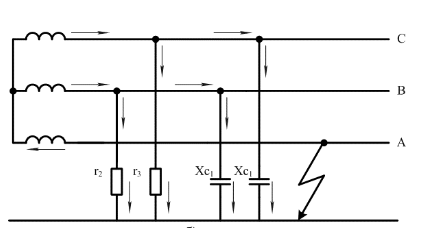 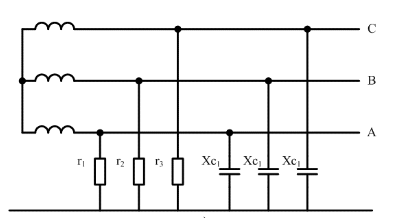 3
Функциональная схема влияния различных факторов на ток замыкания фазы на землю в электрических сетях от 6 до 35 кВ
Функциональная схема влияния гармонического воздействия на ток замыкания на землю в сетях от 6 до 35 кВ при несимметрии напряжений по обратной последовательности
4
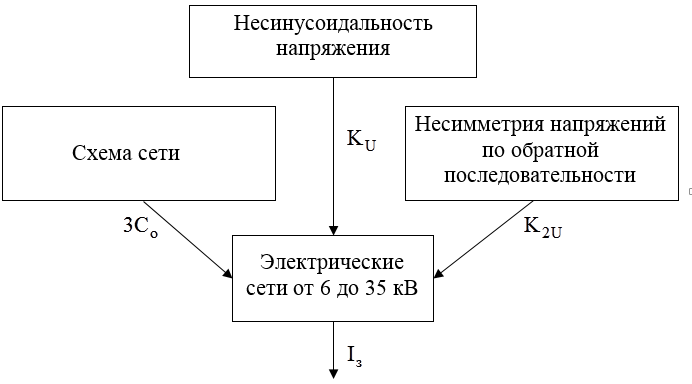 5
Схема основных соединений узлов нагрузки сети 10 кВ, участвующей в эксперименте
6
Схема физической модели
7
Виды математических моделей для определения тока замыкания на землю в сети 10 кВ с изолированной нейтралью
I c  -  емкостной ток замыкания на землю при синусоидальном и симметричном напряжении сети 
 M[KU] - математическое ожидание коэффициента искажения синусоидальности кривой напряжения
KU - коэффициента искажения синусоидальности кривой напряжения
KU2 – коэффициент несимметрии напряжения по обратной последовательности
Прогнозирование гармонического воздействия на ток замыкания на землю
8
Ограничения:
Для сети 6 кВ с изолированной нейтралью
Для сети 10 кВ с изолированной нейтралью
Для сети 20 кВ с изолированной нейтралью
Для сети 35 кВ с изолированной нейтралью
9
Известно, что длительность существования режима однофазного замыкания на землю в сетях  10кВ ограничивается 2 часами при емкостном токе не превышающем 


Режим работы сети, при котором ток замыкания на землю больше допустимого  допускается один раз в сутки, значит вероятность его появления равна 0,083.
10
Кондуктивная ЭМП  по току замыкания на землю
Процесс возникновения кондуктивной ЭМП по току замыкания на землю
Условия возникновения ЭМП
11
Помеха по току замыкания на землю
- относительное значение запаса электрической сети по току замыкания на землю.
Вероятность появления кондуктивной ЭМП по току замыкания на землю
12
Алгоритм расчета кондуктивной ЭМП по току замыкания фазы на землю
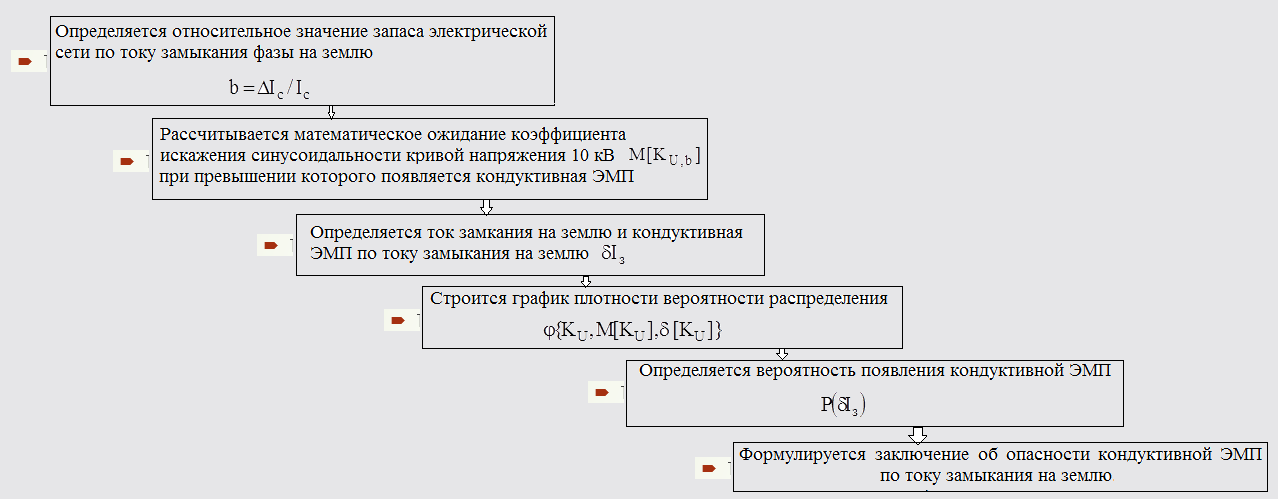 13
График нормальной плотности вероятности распределения
совмещенный с величиной 
при превышении которой появляется кондуктивная ЭМП
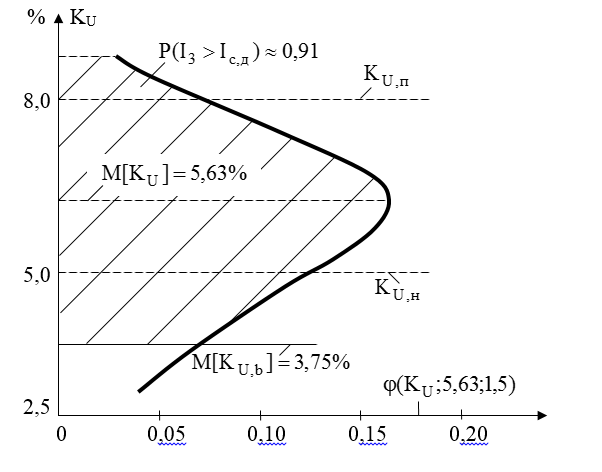 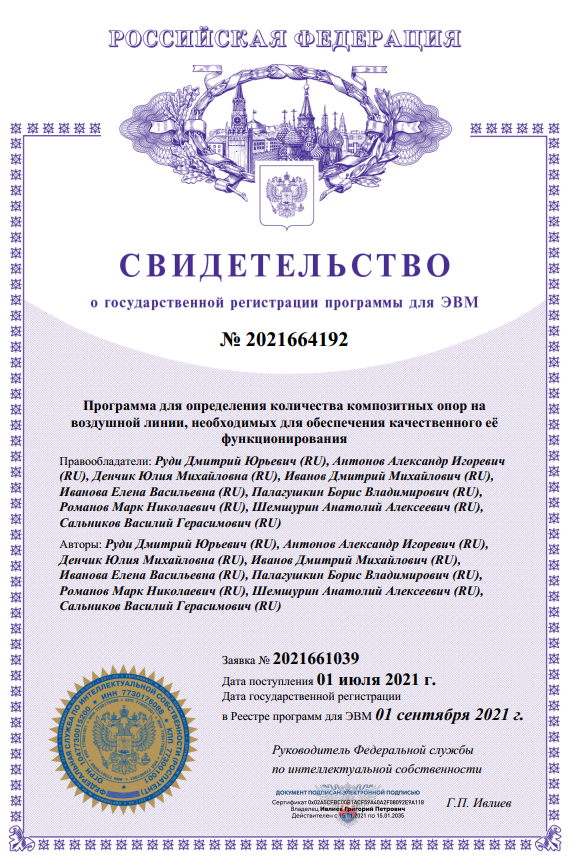 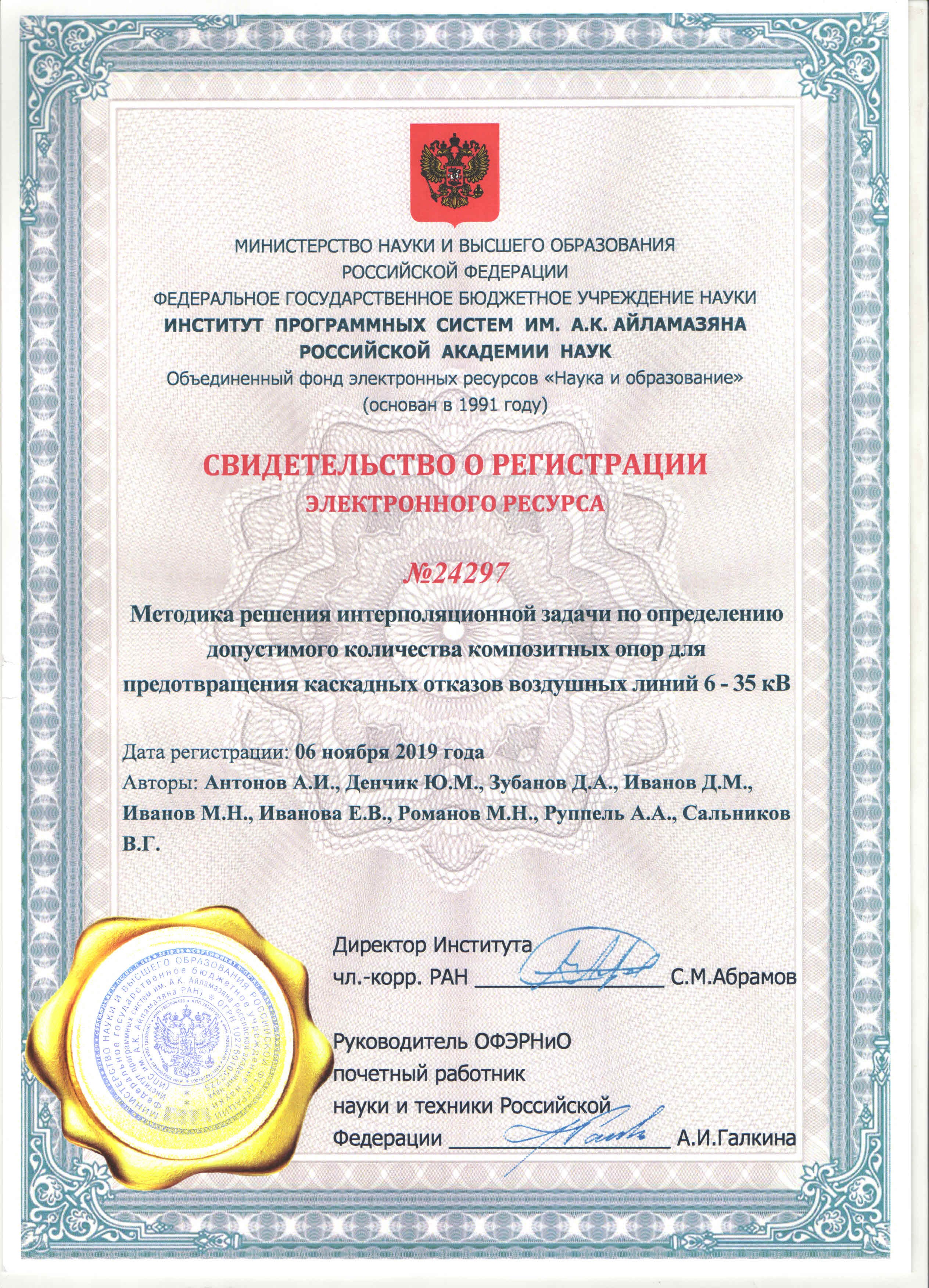 Свидетельства о регистрации программ для ЭВМ
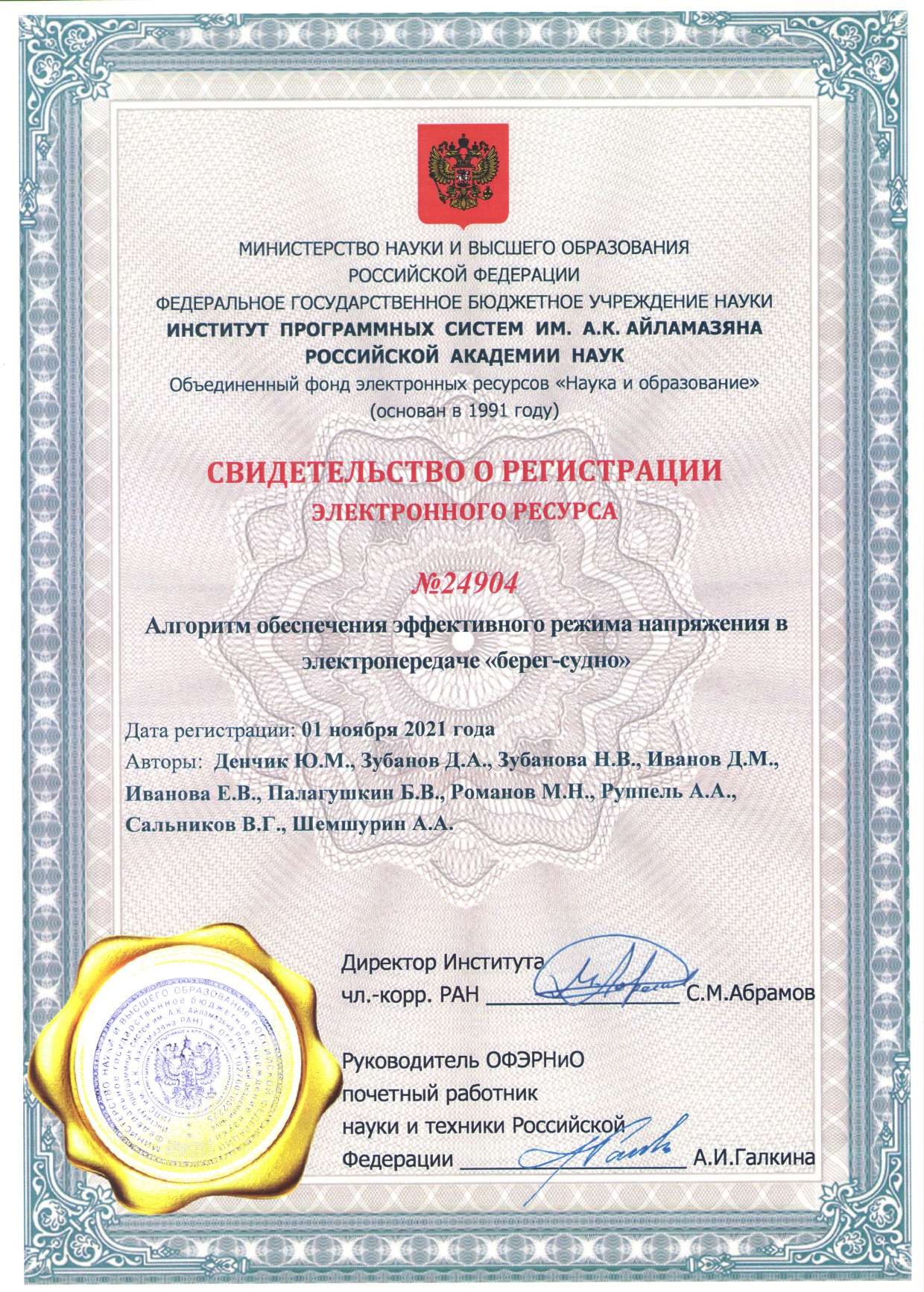 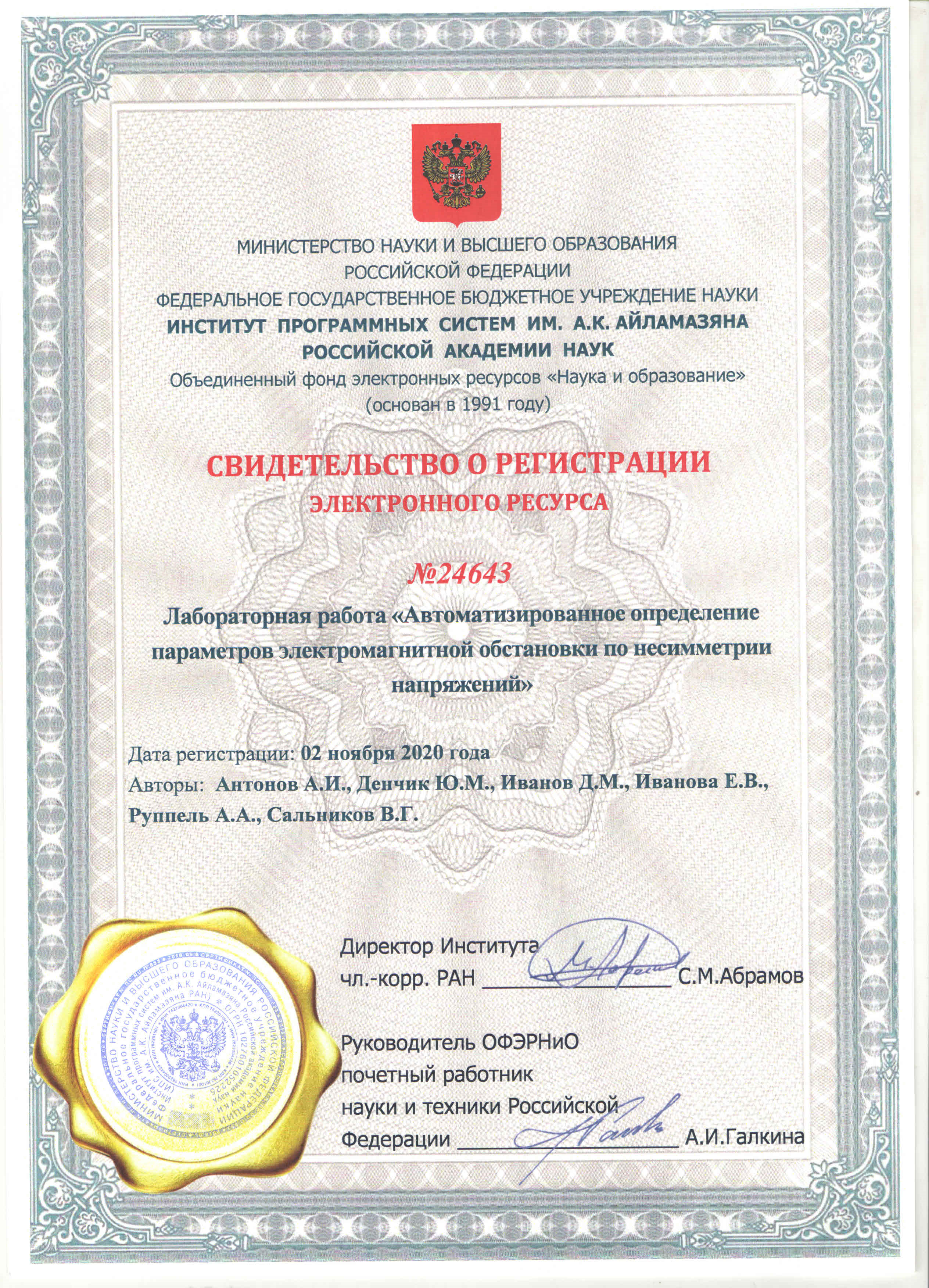 Спасибо за внимание!